2-687
Introduction to ASP.NET 5
Scott Hanselman and Scott Hunter
The Lesser Scotts
ASP.NET and Azure Web Tools
ASP.NET 5 and the Modern Web
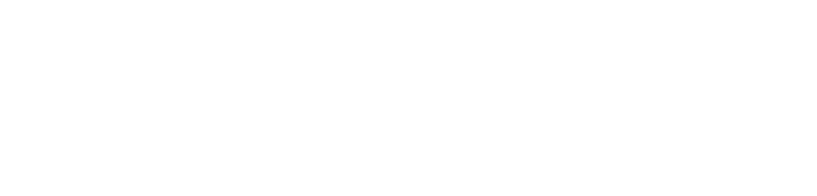 Totally Modular
Faster Development Cycle
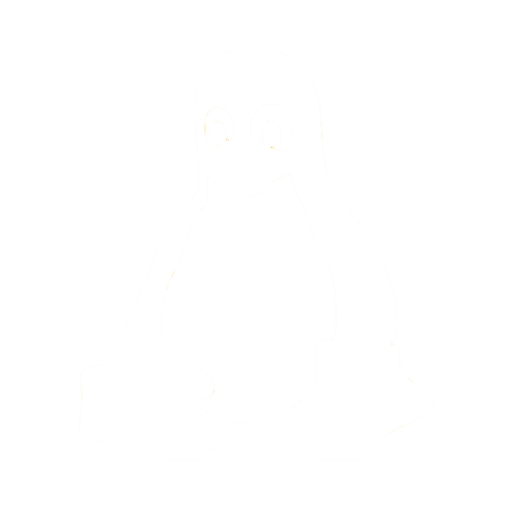 Seamless transition from on-premises to cloud
Choose your Editors 
and Tools
Open Source with Contributions
Cross-Platform
OSS
Fast
What is open source?
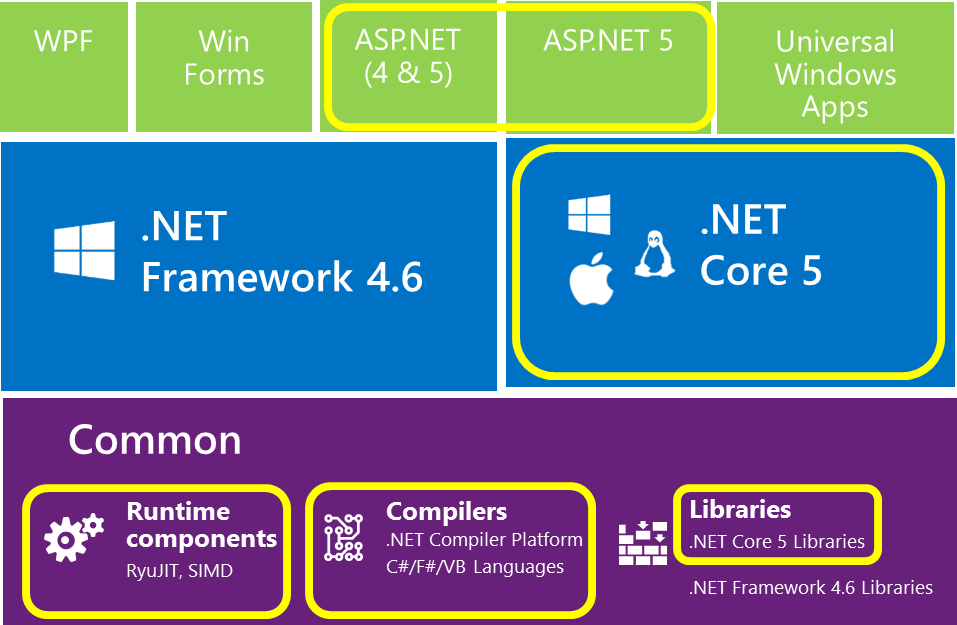 ASP.NET (4 & 5)
ASP.NET 5
WPF
WinForms
Universal Windows Apps
ASP.NET 5
.NET 
Core 5
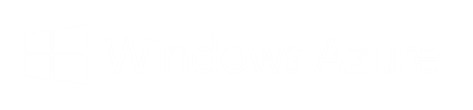 .NET 
Framework 4.6
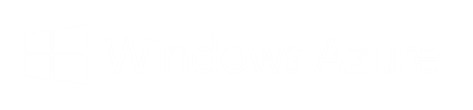 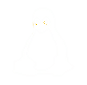 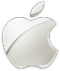 Common
Libraries
Runtime components
Compilers
.NET Compiler Platform
C#/F#/VB Languages
.NET Core 5 Libraries
.NET Framework 4.6 Libraries
RyuJIT, SIMD
Resources
Improve your skills by enrolling in our free cloud development courses at the Microsoft Virtual Academy.
Try Microsoft Azure for free and deploy your first cloud solution in under 5 minutes!
Easily build web and mobile apps for any platform with AzureAppService for free.